স্বাগতম
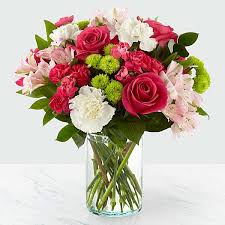 পরিচিতি
শিক্ষক পরিচিতি
পাঠ পরিচিতি
মোঃ আবুল হাসেম মিয়া
সিনিয়র শিক্ষক, শ্যামপুর বহুমুখী হাইস্কুল অ্যান্ড কলেজ, ঢাকা-১২০৪।
মোবাইল নং ০১৯৪৪২৯৯১৪৭
দশম শ্রেণি
বিষয়ঃউচ্চতর গণিত(অধ্যায় -১৩)
বিশেষ পাঠঃপরিমিতি
আজকের পাঠঃ ঘনক ও ঘন বস্তুর আয়তন ও তলের ক্ষেত্রফল সংক্রান্ত সমস্যাবলির সমাধান।
সময়ঃ ৫০ মিনিট
তাং
a
a
লক্ষ্য করঃ
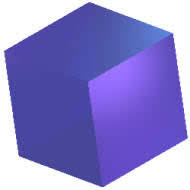 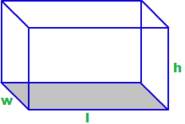 a
এ চিত্র গুলো  কী রূপ?
a
a
a
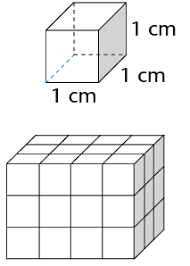 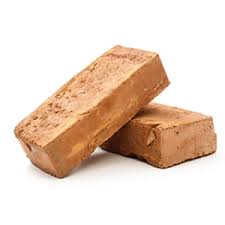 ঘন বস্তু ও ঘনক সংক্রান্ত সূত্র ও সমস্যাবলির সমাধান
শিখনফলঃ
এই পাঠ শেষে শিক্ষার্থীরা----
ক) ঘন বস্তু ও ঘনকের পার্থক্য নির্ণয় করতে পারবে
খ)ঘন বস্তু ও ঘনকের আয়তন ও পৃষ্ঠতলের  ক্ষেত্রফল এবং
কর্ণের দৈর্ঘ্য নির্ণয়ের সূত্রের 
ধারণা লাভ করবে।
গ)সূত্র প্রয়োগ করে ঘন বস্তু ও ঘনকের আয়তন ও ক্ষেত্রফল এবং কর্ণের দৈর্ঘ্য নির্ণয় করতে পারবে।
c
b
a
a
a
a
একক কাজঃ
7
6
9
ঘন বস্তুটির  আয়তন , সমগ্র তলের ক্ষেত্রফল ও এর কর্ণের  দৈর্ঘ্য 
নির্ণয় কর।
জোড়ায় কাজঃ
c
3   সে.মি .
b
4সে .মি.
a
5সে.মি.
ঘন বস্তুটির কর্ণের সমান ধার বিশিষ্ট ঘনকের  সমগ্র তলের ক্ষেত্রফল ও কর্ণের দৈর্ঘ্য নির্ণয় কর।
দলগত কাজঃ
কোনো ঘনকের পৃষ্ঠতলের কর্ণের দৈর্ঘ্য
সে .মি. হলে , এর
পৃষ্ঠতলের ক্ষেত্রফল  ,কর্ণের  দৈর্ঘ্য ও আয়তন নির্ণয় কর।
মূল্যায়নঃ
ক) ঘন বস্তু ও ঘনক  কী?
খ) ঘনকের ধার a সে,মি, হলে এর সমগ্র তলের ক্ষেত্র 
ফল ও কর্ণের  দৈর্ঘ্য   কত?
গ) ঘন বস্তুর দৈর্ঘ্য , প্রস্থ  ও উচ্চতা  যথাক্রমে 7 সে.  মি.  , 6 সে. মি. ও  5 সে.মি.হলে এর  সমগ্র  তলের ক্ষেত্র ফল ও আয়তন কত?
বাড়ির কাজঃ
একটি আয়তাকার ঘন বস্তুর দৈর্ঘ্য ও প্রস্থের অনুপাত 4:3 এবং
এর আয়তন 2304 ঘন সে,মি,। প্রতি বর্গ সে,মি, 10 টাকা হিসেবে
ঐ বস্তুর তলায় সিসার প্রলেপ দিতে 1920 টাকা খরচ হয়। ঐ  বস্তুর
মাত্রা গুলো নির্ণয় কর।
ধন্যবাদ
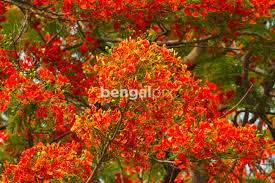 ধন্যবাদ